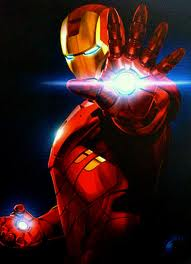 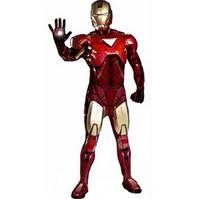 Iron man
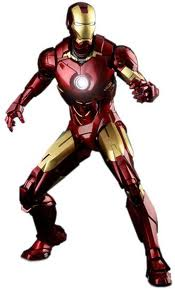 The best movie series ever
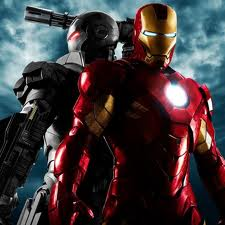 Main characters
Iron man
Miss.Pepper
Obadiah
The  army
The Iraq army
weapons
Weapons in Iron man
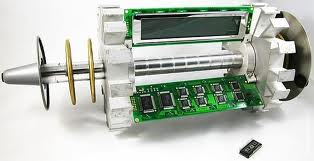 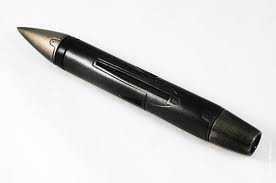 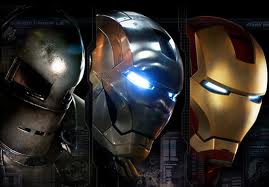 Iron man suit
Iron man suits.
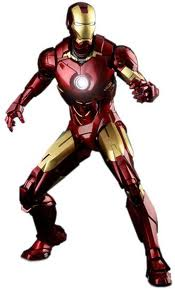 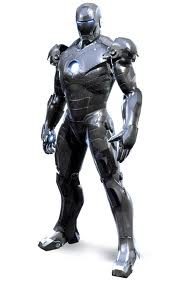 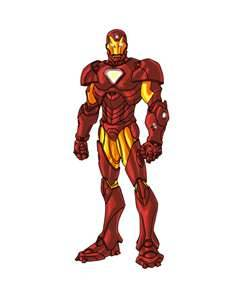 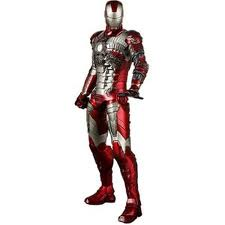 Iron man cars
cars
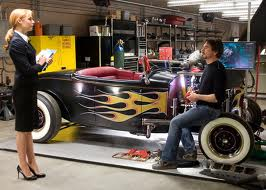 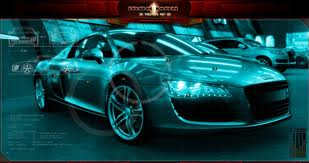 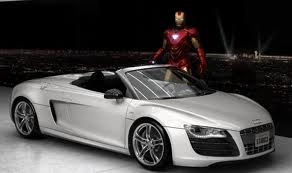